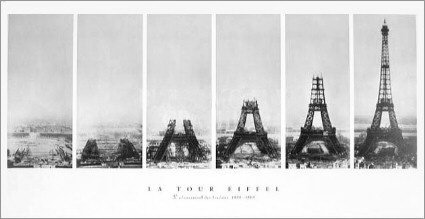 Software Construction and EvolutionCSSE 375: Course Review and Final Exam Preview
How is our stuff like this?  Or not?
Steve Chenoweth
Office: Moench Room F220
Phone: (812) 877-8974Email: chenowet@rose-hulman.edu
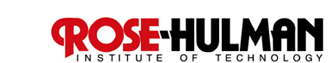 [Speaker Notes: Image from http://www.mun.ca/biology/scarr/Progressive_Evolution.html.]
Agenda
Course Review
And “Last Day Survey”
Final Exam Preview
With sample questions
[Speaker Notes: A lot to cover today…]
...Plus a few “Changes”

Increased size and complexity...but it works (for awhile)

Reliability of system degrades, errors creep in

At some point, it’s unmaintainable ...effort to make the next change becomes prohibitive
The Original Software Design...

Easy to Understand

Components well isolated to facilitate change

Isolation supports change validation
Problem:  Software Degradation
[Speaker Notes: Q4: What causes the software to deteriorate and degrade? Continuous changes]
Change
Set 1
Change
Set 2
Change
Set N
Baseline
Code
Design
Spec’s
Information Lose Due to Relentless Change
[Speaker Notes: What two things are lost as changes are made to the software system?  Structure and people…]
Course Theme – Art of avoiding That!
Basic principles of software change
Program understanding and tools
Detecting bad smells
Applying software refactoring
Exception handling for fault tolerance
Software maintenance
Software modernization (reengineering)
Software configuration management
Software user and system documentation
Adv. Topics: Impact Analysis, code tuning
Course Topics
5
Learning Outcome 1 : Practicing software change
Work with your (“big”) junior project team to complete and deliver the junior project to the client. In doing so, demonstrate the ability to work within a team.
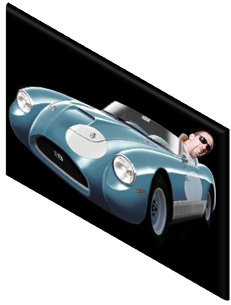 Woah, client!
6
Learning Outcome 2: Smells, Refactor to Solve Problems
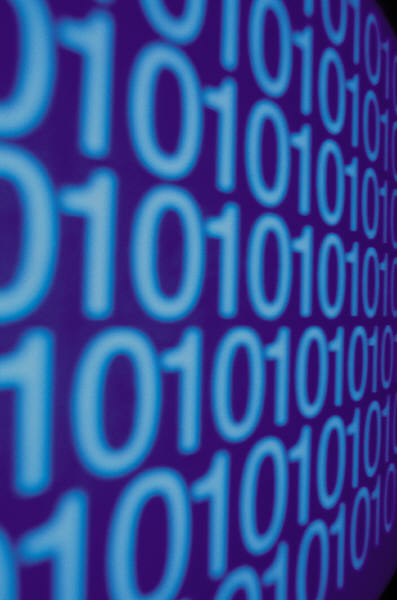 Select appropriate refactoring techniques to resolve design problems “smelt” in the code.
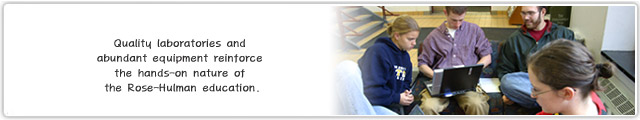 Learning Outcome 3: Program understanding and tools
Apply common construction and maintenance heuristics to enhance existing code.
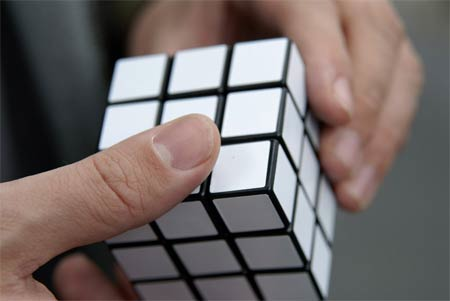 8
Learning Outcome 4: Really Needed Documentation
Organize and develop software stakeholder documentation.
Who are these guys,
on your project, anyway?
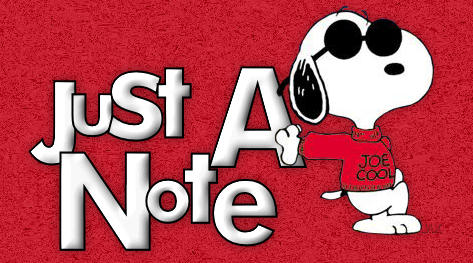 Learning Outcomes 5 : Basic principles of software change
Construct software so that it meets delivery and deployment objectives specified by the project.
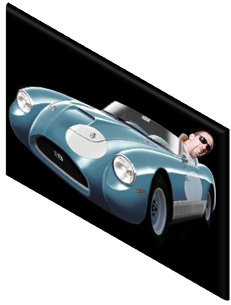 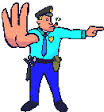 Stop coding – here he comes!
10
[Speaker Notes: Traffic officer from http://www.animationlibrary.com/sc/296/Police/?page=8.]
Learning Outcomes 6: Maintenance Planning…and
Apply impact analysis and other software source analysis to understanding existing software.
How many ducks to we have to line up here?
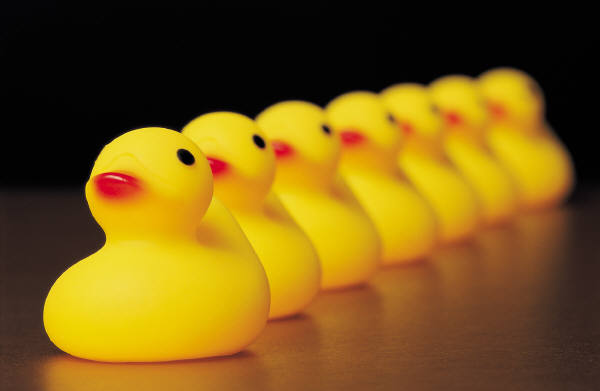 Learning Outcomes 6: Maintenance Process
Apply the corrective, perfective, adaptive and preventive types of software changes and maintenance types.
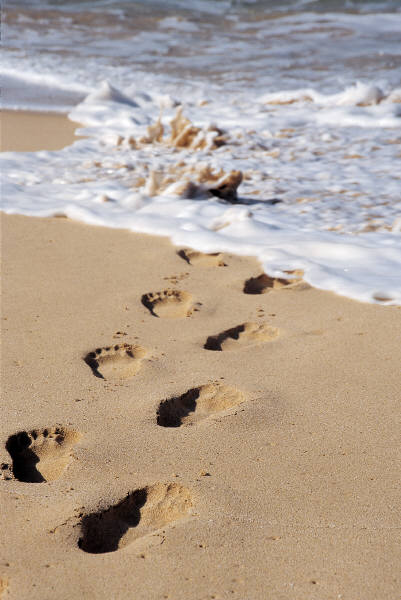 Wait – Footprints are supposed to be depressions?
Learning Outcome 7: Change Impacts
Apply impact analysis and other software source analysis to understanding existing software.
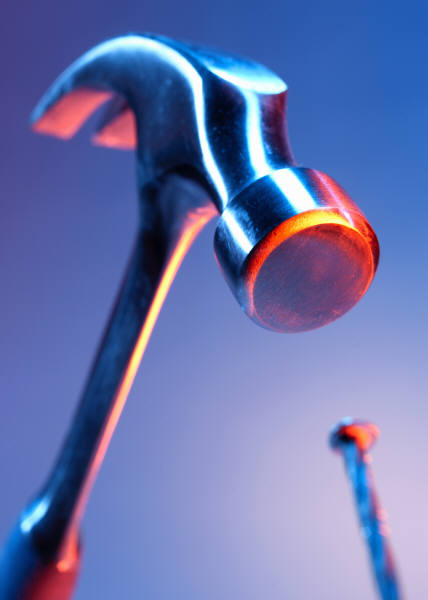 [Speaker Notes: If something changes, what are the ripple-effects?
How do we find them?
What is the precision and recall?]
Learning Outcome 8: Exception handling for fault tolerance
Use systematic exception handling and other techniques in promoting fault-tolerance.
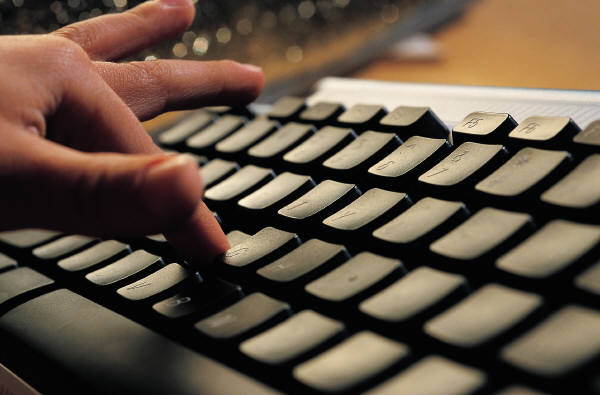 Wait – what letter was I on?
14
Learning Outcome 9: Reengineering
Describe software modernization approaches such as reverse engineering, reengineering, salvaging, and restructuring.
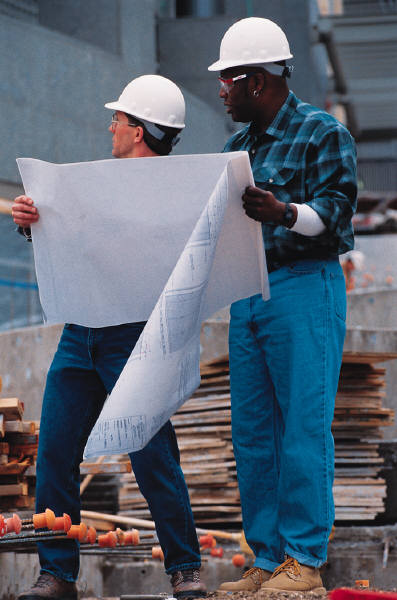 It says here to connect it to the building across the street…
[Speaker Notes: Refactoring is a form]
Learning Outcome 10: Software configuration management
Describe the ways configuration management is used in production systems.
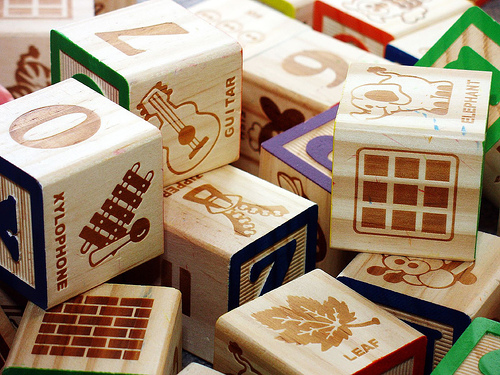 I can actually prove that rearranging these blocks is NP-hard.
16
Take the “Last Day Survey” on Moodle
Do it today!
It’s worth points.
Same questions as on the “First Day Survey” you took.
About these course objectives.
[Speaker Notes: Q6: What day and time is the first homework in this course due?  March 16th at 5pm
Q7: What day and time is the first project milestone in this course due?  March 12th at 11:59pm]
Final Exam Preview
It also will be about these course objectives
Open Book and Open Computer
But of course “closed to communicating with others in any way”
Including Twitter and ear twitching
It’s Wed, 5/28, 8 AM, in M111 (Sec 2) and M115 (Sec 3)
Not planned to last all 4 hours
But you can take all 4 hours if you like
Emphasis on material since Exam 1
18
Final Exam Preview, cntd
There will be some programs to analyze
The examples will be short, ones you can review at the time, before writing your answer.
Like on the last page  
But also some short essay questions, like:
“Why is reengineering always more difficult than you think it will be?  Give 3 reasons and explain each in a sentence.”
“Why did our guest speaker, Tom Harrison, believe that continuous delivery is only a part of how to make things happen fast on a project?”
“Suppose your boss wants you to write a lot of user documentation, but you don’t think it’s necessary.  What is the best plan to resolve this issue, factually, and why?”
When a software item will interface with another software or hardware item, a change to either item can affect the other. How does the configuration management process deal with this issue?
Fowler’s “big refactorings” include “teasing apart inheritance.”  When exactly would you take time to do this, and when would you not?
Which of Lehman’s Laws fits closest with the way maintenance projects usually are funded?
19
Final Exam Preview, cntd
More sample short essay questions:
Legacy code is defined by Feathers as code without unit tests.  Explain a worst case scenario, when it would be more difficult to create unit tests than it would be to live with code that lacks these tests.
Sprouting and wrapping are both recommended by Feathers.  What is the key factor that would make you choose one of these over the other?
Test harnesses are used not only for functional testing but also for stability (stress) testing.  What would be different about the test setup for these two different kinds of testing?
Describe the key advantages and disadvantages of doing exception handling as Java does, with try…catch blocks.
Defensive programming can include adding assertions for conditions which should always be true.  Why might you want to have these also active when your system is in production?
Code tuning has its greatest value when applied to what kind of code?
Fowler is all about removing local variables as a part of refactoring.  Describe the most important situation you can think of, when you would not want to do this, and explain why.
20
Sample program to analyze:
In the program extract below, from “twain.c” in the Open Source program “The Gimp,” do a backward slice, in your head,  on each instance of layerType being set, then write a general description of “How layerType gets set in this function:

int
beginTransferCallback(pTW_IMAGEINFO imageInfo, void *clientData)
{
  int imageType, layerType;

  pClientDataStruct theClientData = g_new (ClientDataStruct, 1);

#ifdef _DEBUG
  logBegin(imageInfo, clientData);
#endif

  /* Decide on the image type */
  switch (imageInfo->PixelType) {
  case TWPT_BW:
  case TWPT_GRAY:
    /* Set up the image and layer types */
    imageType = GIMP_GRAY;
    layerType = GIMP_GRAY_IMAGE;
    break;
	 Continues in next column
case TWPT_RGB:
    /* Set up the image and layer types */
    imageType = GIMP_RGB;
    layerType = GIMP_RGB_IMAGE;
    break;

  case TWPT_PALETTE:
    /* Get the palette data */
    theClientData->paletteData = g_new (TW_PALETTE8, 1);
    twSession->twRC = callDSM(APP_IDENTITY(twSession), DS_IDENTITY(twSession),
			      DG_IMAGE, DAT_PALETTE8, MSG_GET,
			      (TW_MEMREF) theClientData->paletteData);
    if (twSession->twRC != TWRC_SUCCESS)
      return FALSE;

    switch (theClientData->paletteData->PaletteType) {
    case TWPA_RGB:
      /* Set up the image and layer types */
      imageType = GIMP_RGB;
      layerType = GIMP_RGB_IMAGE;
      break;
…